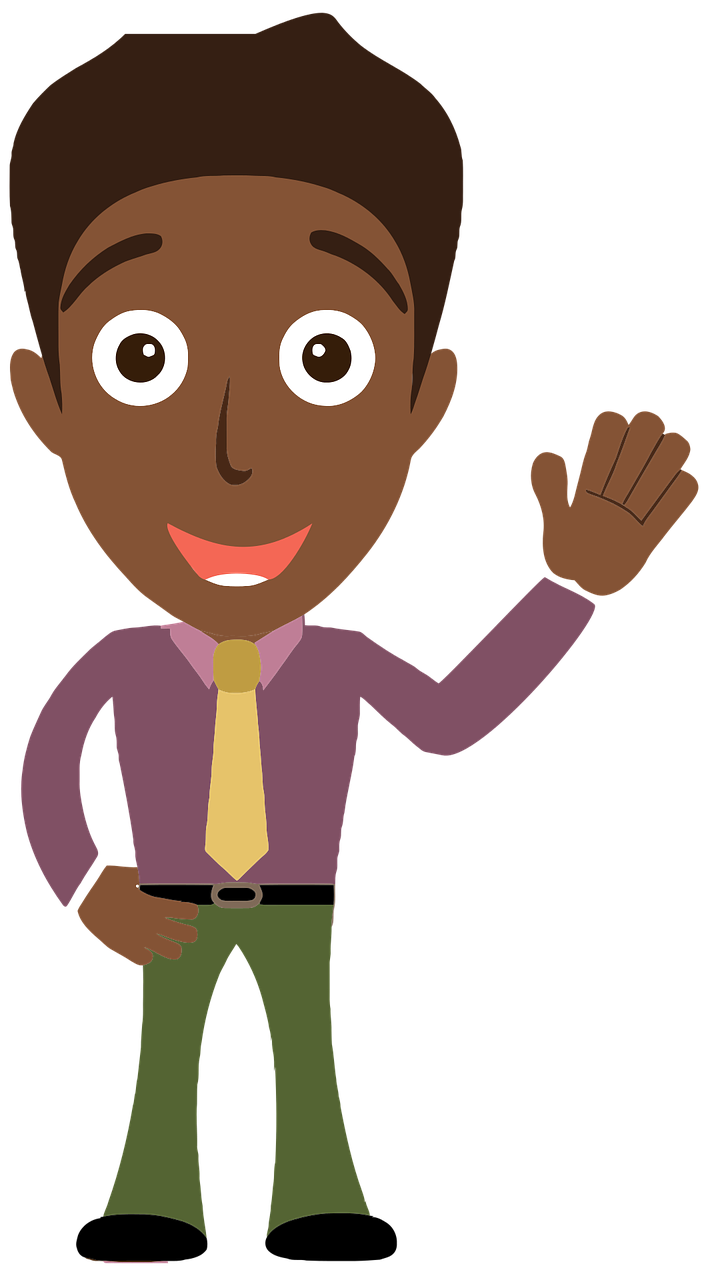 It’s time to play…
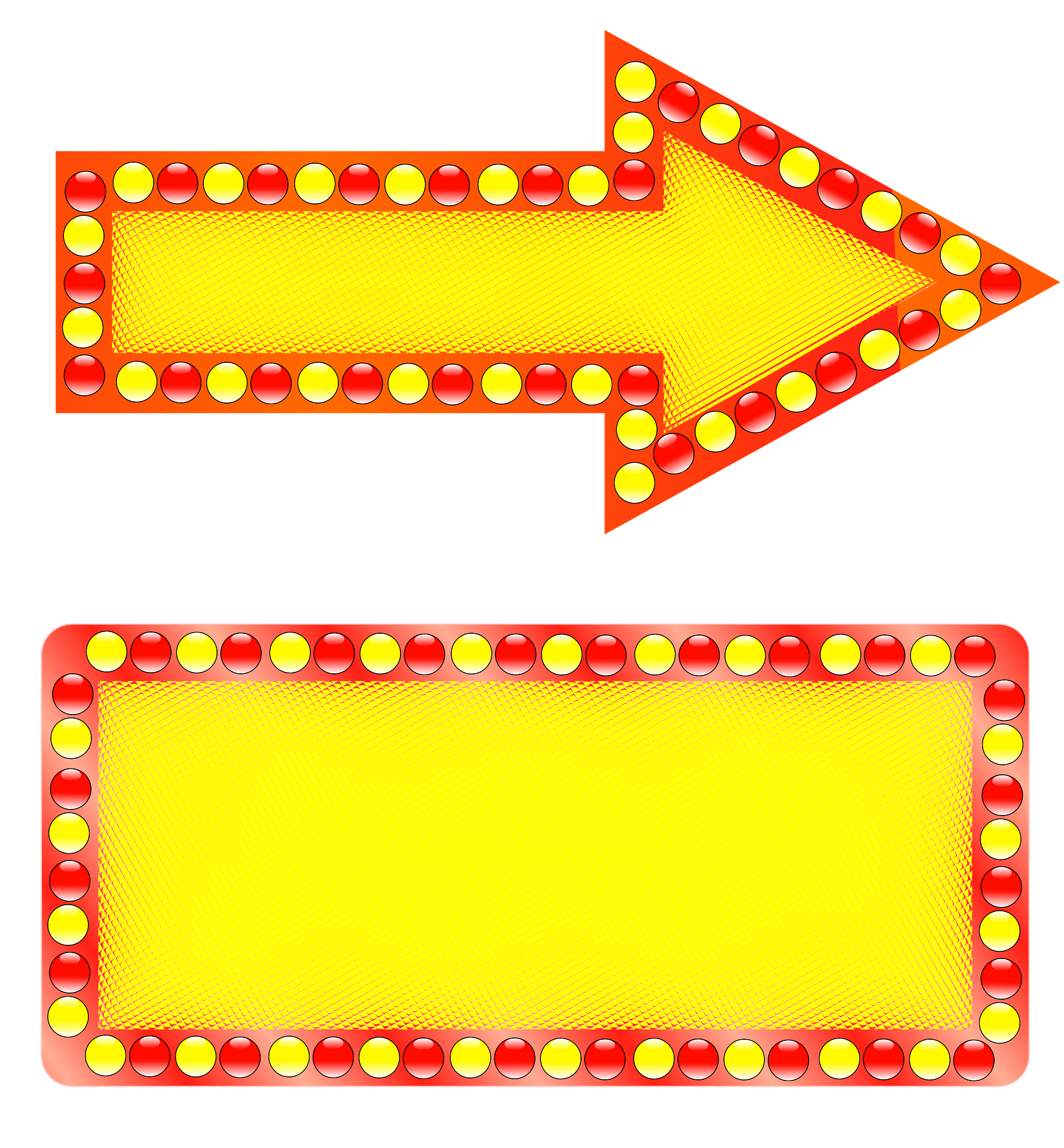 Name That Tone!
Jamie just broke up with me…

I can’t even eat right now; I just want to lay in bed and cry all day.
I think I’ll ask Taylor to go to prom instead.
It’s a shame because Jamie is such an awesome person.
I’m going to ruin every single future relationship Jamie has.
I can’t believe I wasted three months of my life in that relationship.
Now I can go with Taylor to the prom!
I was going to dumb him tomorrow anyway.
Let’s Increase Our Tone Vocabulary

Tone Severity Charts

-arrange the words according to severity in your notebooks.

-match the sentences with the correct tone

-find a visual that BEST shows each tone

*check with me before gluing down*